স্বাগতম
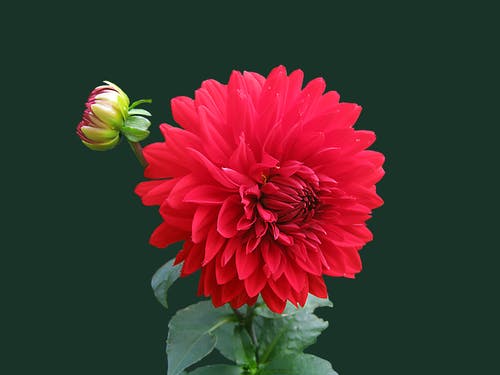 স্বাগতম
পরিচিতি
মোঃরিয়াজুল ইসলাম
      প্রভাষক
রসায়ন বিঞ্জান
বর্ণমালা স্কুল এন্ড কলেজ
মোবায়েল নং ০১৭১৪৫৫৭৪৮৮
বিষয়ঃ রসায়ন
অধ্যায়ঃ দ্বিতীয়
শ্রেণীঃ একাদশ
সময়ঃ ৪৫ মিঃ
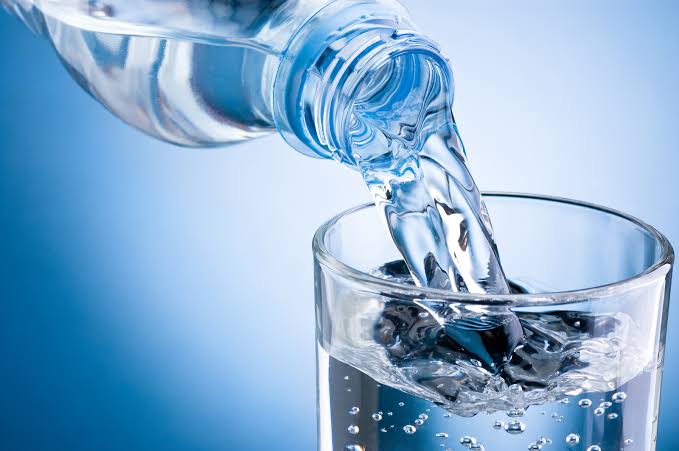 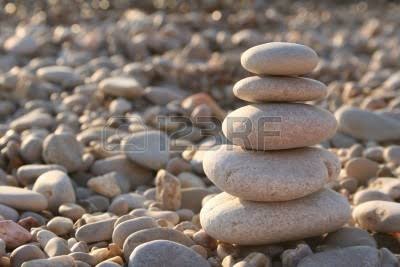 ছবি
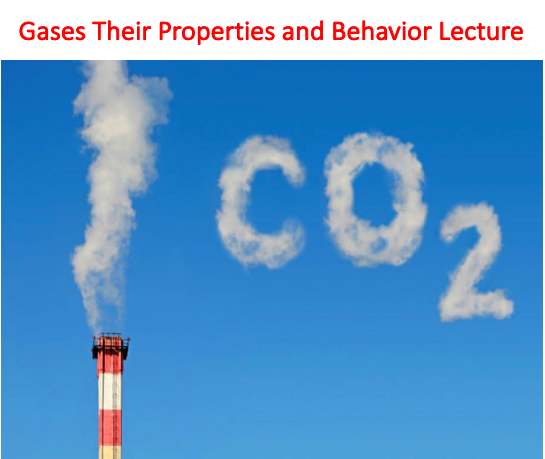 পাঠের শিরনাম
পদার্থের অবস্থা
শিখন ফল
পাঠশেষে শিক্ষার্থীরা
১ পদার্থ কি তা বলতে পারবে
২ পদার্থ কতো প্রকার তা বলতে পারবে
৩ বিভিন্ন প্রকার পদার্থ চিন্হিত করতে পারবে
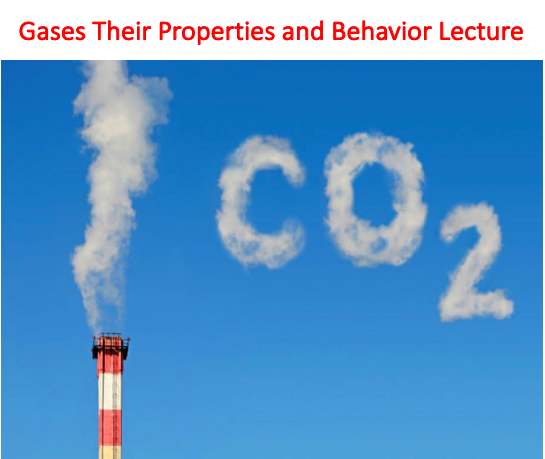 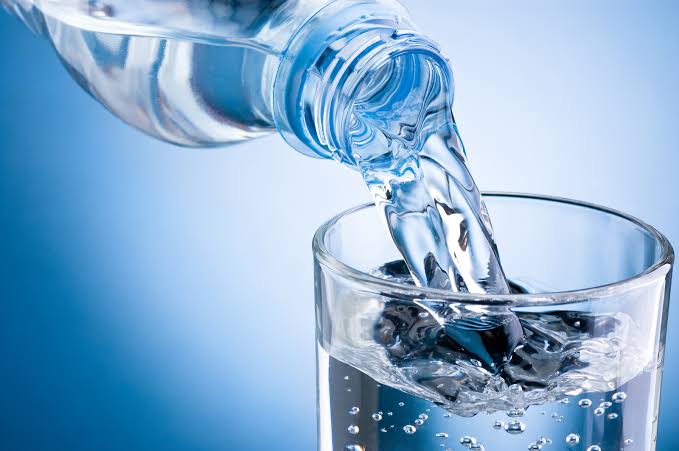 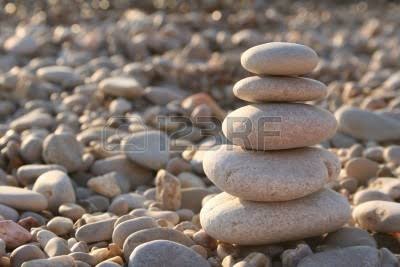 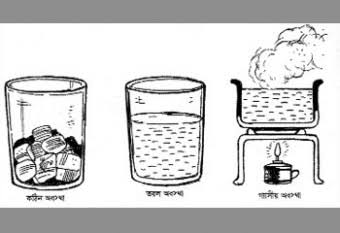 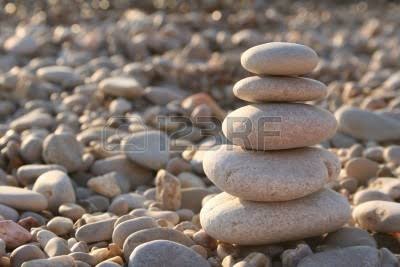 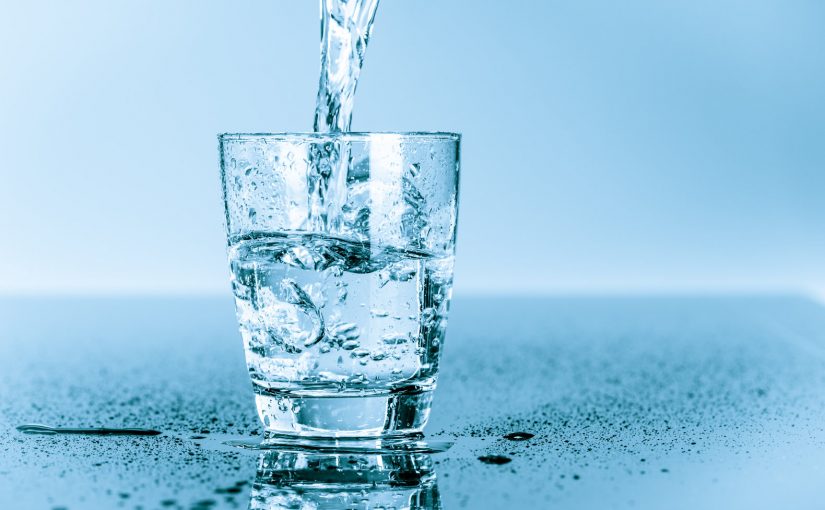 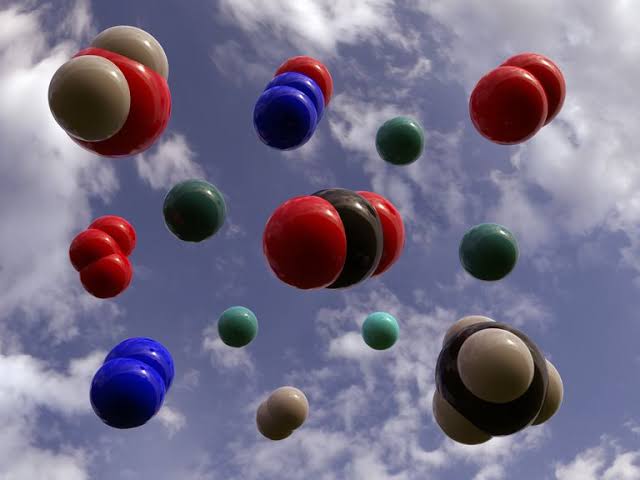 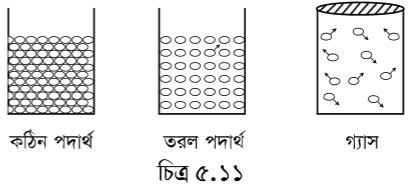 একক কাজ
১ এক খন্ড লোহার উপর চাপ দাও, আকৃতি ও আয়তন পর্যবেক্ষণ কর
২ একটি গ্লাসে পানি নাও , অন্য আর ১টি পাএে তা ঢালো এবং পর্যবেক্ষণ কর
৩ ১টি খালি  বেলুনে  মুখ দিয়ে বাতাস ভরে ফুলাও, তার পর মুখটি খুলে দাও, পর্যবেক্ষনের ফলাফল খাতায় নোট কর।
মুল্যায়ন
১ পদার্থ কি ?
২ পদার্থ কত প্রকার ?
৩ বিভিন্ন  প্রকার পদার্থের  নাম।
বাড়ীর কাজ
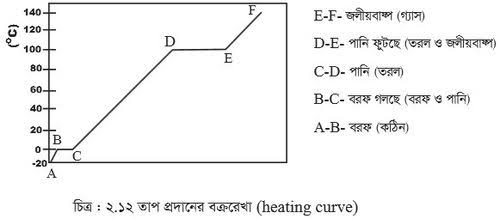 গ্রাফে  উল্লেখিত A-B ও C-D  পর্যন্ত তাপমাত্রা পরিবর্তন হল কিন্তু  B-C ও D-E পর্যন্ত তাপমত্রার পরিবর্তন হলো না কেন ? বিশ্লেষন কর।
ধণ্যবাদ